Višečestični problem u nehermitskoj kvantnoj mehanici
Marko šimić, 
fizički odsjek, prirodoslovno-matematički fakultet, bijenička 32, zagreb
2
„Klasična” kvantna fizika
Opservable su hermitske matrice
Hamiltonijan je hermitska matrica
Realni fizikalni sustavi uvijek donekle vezani za okolinu
Disipativni procesi
Opis pomoću Liouvillian superoperatora i evolucije matrice gustoće
Otvoreni sistemi 
Lindblad master jednadžba
Tehnički zahtjevno
Ograničava broj sustava koje možemo razmatrati
3
Nehermitska kvantna fizika
4
Nehermitska kvantna fizika
[Speaker Notes: Eigenstanja nisu analitičke funckije parametara sustava => prijedlog mehanizma za nove senzorske uređaje (u biti pojačavanje senzorskog signala zbog korijena u exceptional pointu (mala perturbacija) ali korjenovana daje jači frequency splitting.

Neunitarna vremenska evolucija, ne čuva se norma valne funckije (gain/loss), postoje formule gdje je dopušteno normalizirati(u odsustvu kvantnih skokova, tj „mjerenja”), tada je hamiltonijane direktno moguće povezati s Lindbladovom master jednadžbom (čak i u prisustvu kvantnih skokova, ali tad je formula kompliciranija)

\psi_plus i psi_minus nisu ortogonalni za \alpha razlicit od 1

Defektna matrica => broj lin. Nezavisnih eigenvektora različit od stupnja degeneracije karakterističnog polinoma => broj degeneracije je jednak „redu” exceptional pointa]
5
Hatano-Nelson model
Sl.: Shematski prikaz Hatano-Nelson lanca
(Bergholtz, Budich, Kunst Exceptional topology of non-Hermitian systems)
6
Rubni uvjeti u Hatano-Nelson modelu
(open boundary conditions)
(periodic boundary conditions)
7
Energijski spektar u PBC
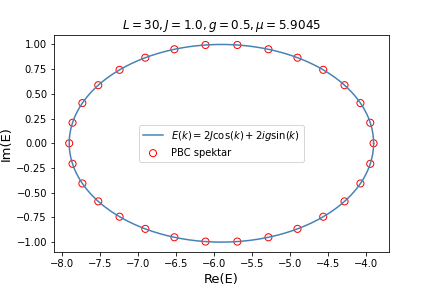 8
Energijski spektar u OBC
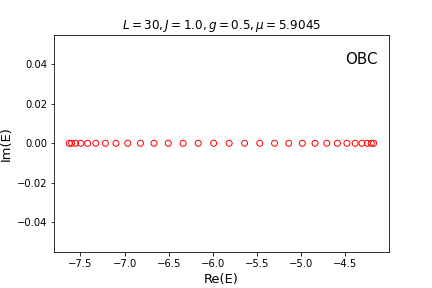 9
Gustoće vjerojatnosti
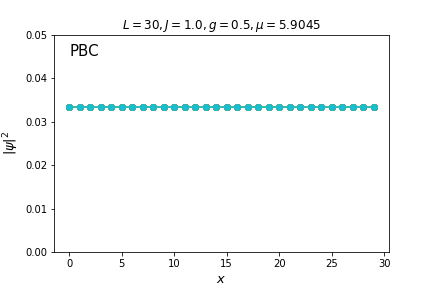 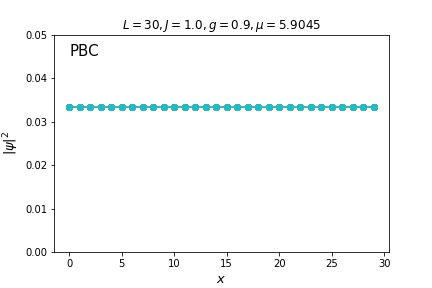 g = 0.9
g = 0.5
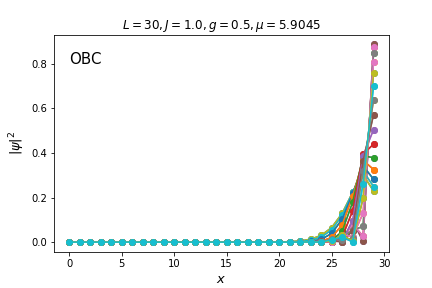 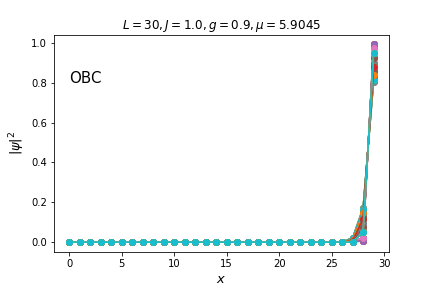 g = 0.5
g = 0.9
[Speaker Notes: Za g = 1.0, odnosno za „jednosmjerno” preskakanje, dobili bismo da je desna valna funkcija lokalizirana isključivo na zadnjem sajtu.

Valja spomenuti da je za lijeve valne funckije slika obrnuta, odnosno valna funkcija bi bila lokalizirana na prvom sajtu, no desne valne funkcije su one koje su nama dostupne u eksperimentima.]
10
Dva bozona na lancu
11
Energijski spektar u ovisnosti o jakosti interakcije - PBC
12
Energijski spektar u ovisnosti o jakosti interakcije- OBC
13
Energijski spektri - diskusija
14
Račun profila gustoće
15
Diskusija
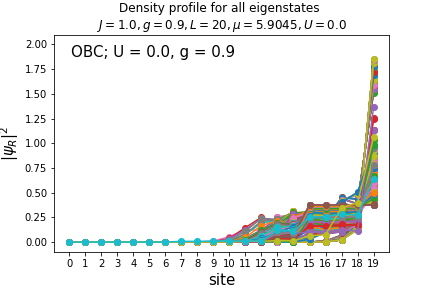 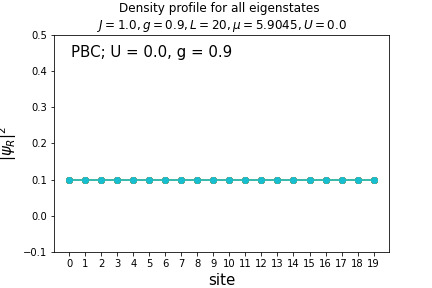 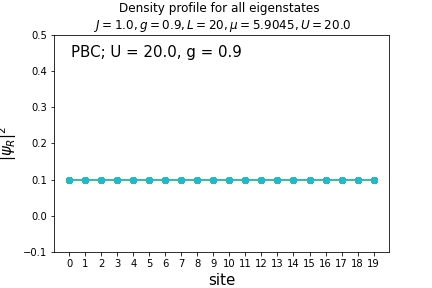 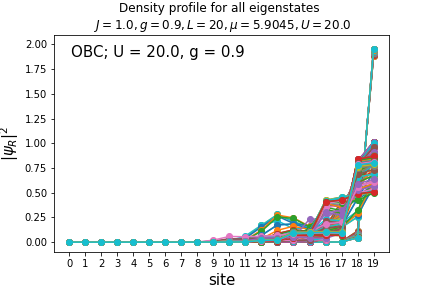 16
Diskusija
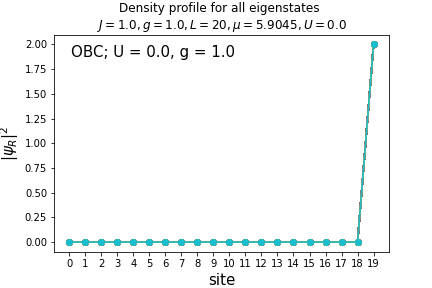 g = 1.0, odnosno preskok ulijevo je jednak nuli
Kada nema interakcije, sve valne funkcije se sjedine u istu valnu funkciju
Za U = 20.0 (jaka interakcija), možemo razlikovati valne funkcije dva clustera
Interakcija donekle potiskuje nehermitski skin efekt
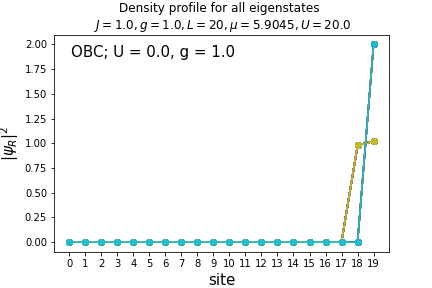 2
17
Račun dvočestične korelacijske funkcije
18
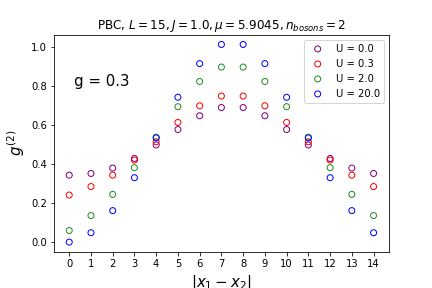 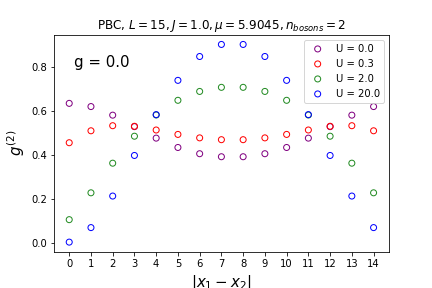 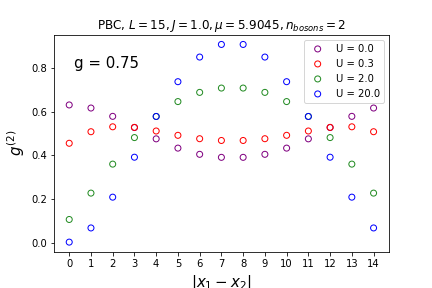 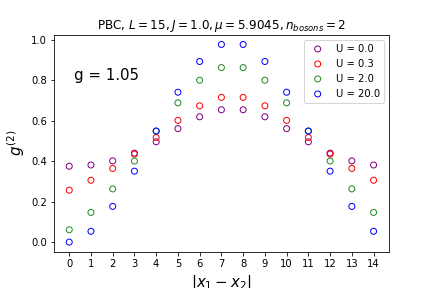 19
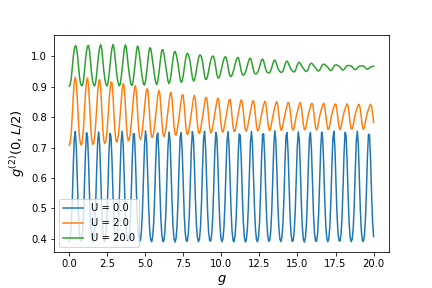 20
Zaključak
Nehermitska fizika nudi novi i jednostavniji opis otvorenih sistema
Pojavljuju se efekti koji nemaju svoj hermitski ekvivalent
U dvočestičnom slučaju vidimo „međuigru” nehermitičnosti i interakcije čestica
Pojave poput nehermitskog skin efekta bivaju donekle potisnute interakcijom
Korelacijska funkcija 
pokazuje da se interakcija i nehermitski parametar vežu te mijenjaju korelacije u odnosu na hermitski slučaj
Temperatura također igra bitnu ulogu
Područje i dalje jako neistraženo i puno novih mogućnosti
21
Literatura
Bergholtz, Emil J., Jan Carl Budich, and Flore K. Kunst. 2021. “Exceptional Topology of Non-Hermitian Systems.” Rev. Mod. Phys. 93 (February): 015005. https://doi.org/10.1103/RevModPhys.93.015005.
Hatano, Naomichi, and David R. Nelson. 1996. “Localization Transitions in Non-Hermitian Quantum Mechanics.” Phys. Rev. Lett. 77 (July): 570–73. https://doi.org/10.1103/PhysRevLett.77.570.
Herbert, F., M. Schram, R. T. Scalettar, W. B. Chen, and Z. Bai. 2011. “Hatano-Nelson Model with a Periodic Potential.” The European Physical Journal B 79 (February). https://doi.org/10.1140/epjb/e2011-10875-9.
Kunst, Flore K., Elisabet Edvardsson, Jan Carl Budich, and Emil J. Bergholtz. 2018. “Biorthogonal Bulk-Boundary Correspondence in Non-Hermitian Systems.” Phys. Rev. Lett. 121 (July): 026808. https://doi.org/10.1103/PhysRevLett.121.026808
22
Literatura
Lindblad, G. 1976. Communications in Mathematical Physics 48. https://doi.org/{DOI:10.1007/BF01608499}.
Sun, Gaoyong, and Su-Peng Kou. 2023. “Aufbau Principle for Non-Hermitian Systems.” https://doi.org/10.48550/arXiv.2307.04696.
Utermohlen, Franz. 2018. “Tight-Binding Model in the Second Quantization Formalism.” URl: Https://Www. Physics. Rutgers. Edu/Pythtb/about. Html.
Weinberg, Phillip, and Marin Bukov. 2019. “QuSpin: a Python package for dynamics and exact diagonalisation of quantum many body systems. Part II: bosons, fermions and higher spins.” SciPost Phys. 7: 020. https://doi.org/10.21468/SciPostPhys.7.2.020.